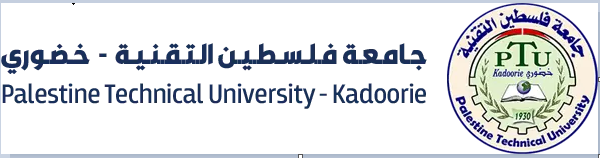 ريادة الاعمال 2
محاضرة 2 

توليد الافكار
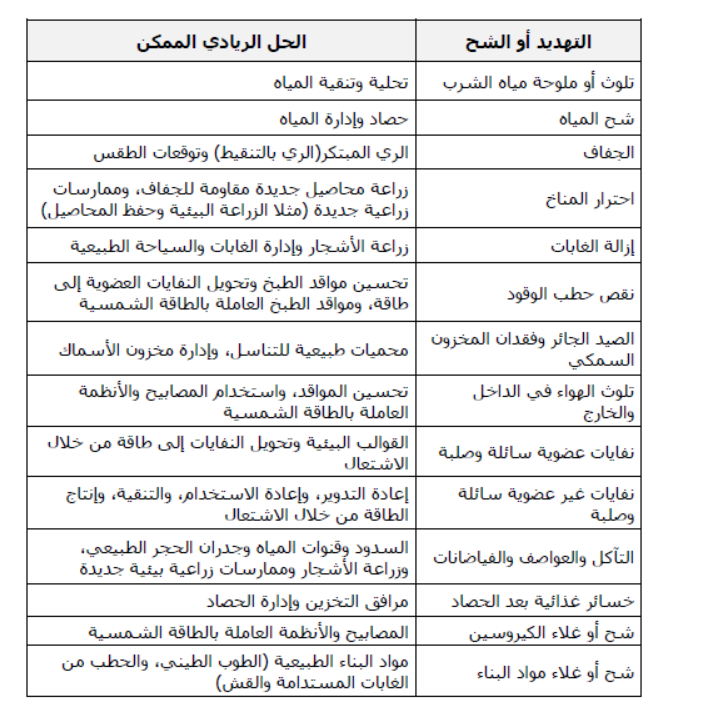 واجب بيتي 1 

تحديد  7 افكار لمشاريع مع توضيح سبب التفكير فيها و الهدف منه (بالاعتماد على الهوايات ، المشاكل ، سبب اجتماعي، حاجة ،بيئة،خبرات ومهارات ، فكرة من اسواق خارجية غير موجودة )
حسب الجدول التالي :
واجب بيتي 2

تحديد فكرة مؤسسة اجتماعية حسب حسب الجدول التالي :